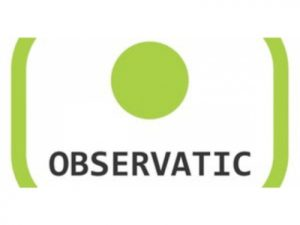 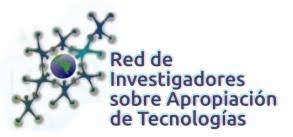 3º Encuentro Latinoamericano de la Red de Investigadores sobre Apropiación de Tecnologías –RIAT-Tecnologías en las aulas transicionales. Entre mutaciones y replanteos.Silvia CoicaudUniversidad Nacional de la Patagonia San Juan Boscocoicaud.silvia@gmail.com
Los entramados tecnológicos y las prácticas de escritura
Principales funciones de la escritura

Registrativa:  permite guardar información sin límites de cantidad o tiempo
Manipulativa: de modo bidireccional posibilita formular enunciados de acuerdo a las necesidades y circunstancias de cada persona
Epistémica: la información procesada a través de la escritura genera en otros  opiniones e ideas
Interpersonal: los autores que  escriben lo hacen para sí mismos o para otros, y la escritura se transforma en un modo de comportamiento social
Estética y lúdica:  conlleva a una dimensión placentera, creativa e imaginativa.
-Las TIC han posibilitado en gran medida el traspaso de un sistema simbólico notacional a otro. 
-Si bien en las aulas de las escuelas secundarias se sigue empleando el pizarrón, las actividades que requieren de la utilización de aplicaciones y recursos de la web generan otro tipo de procesamiento y registro
-Sujetos que no se identifican como sucedía antes con la gramática escolar basada en la escucha, el visionado de lo que el docente escribe en el pizarrón y la toma de apuntes 

	“Pero hay ciertas cositas que uno no tiene que perder de 	vista, por ejemplo esto que te digo el hecho de 	mantener lo  
              que sería esa situación áulica; si el docente copia, ellos  
	también deben tener esa información en la carpeta, 	porque por ahí esto de sacar fotos…” (Docente de 	escuela media)
-Problema: el contenido educativo seleccionado y priorizado por  el docente  desde criterios epistemológicos y didácticos, no siempre se plasma ni  se sistematiza de manera clara

-Incertidumbre respecto a estas formas de registro, y a la posibilidad cierta de recuperación de los ejes conceptuales

“… fotos que supuestamente más adelante van a pasar a la carpeta… 	en realidad nunca llegan a la carpeta, o sea queda ahí en el celular, y 	muy pocas veces he visto que ellos puedan bajar esta información”.

-Es importante abordar la tecnología como objeto de estudio, valorar su posibilidades en los contextos actuales y analizar críticamente sus limitaciones y nuestras prácticas socio-culturales
Las tecnologías digitales trastocaron las prácticas de escritura de docentes y alumnos, con recursos y aplicaciones potentes para expresar ideas y saberes, compartirlos, socializar lecturas, redactar en forma colaborativa y participar en red para construir conocimientos. 

	Entre las funciones de la escritura mediada por TD

-Las TD permiten incorporar y guardar volúmenes de información, por lo cual la función registrativa puede potenciarse. 
También la manipulativa y la interpersonal, al establecer una comunicación personalizada y generadora de múltiples conexiones. 
La función epistémica, desde la interactividad que se transforma en  diáspora de contactos  para propiciar intercambios y conocimientos compartidos
La función estética,  pues las producciones escritas desde criterios tecno-pedagógicos  estimulan la creatividad y el placer por el trabajo conjunto
Pero también hay problemas…

-Docentes innovadores y comprometidos que incorporan TD  en forma genuina explican que ofrecen ayuda pedagógica también desde redes sociales –facebook, whatsapp- en horarios extraescolares.  Pero…

	 “…`vamos a consultarle a la profe tal cosa`. Y te escriben: `seño, 	el punto cuatro no entiendo… ¿a qué se refiere con tal cosa?` o 	`tal página era la que se utilizaba para trabajar en`…”. 

-A veces, actitud de facilismo por parte de los alumnos…

	“Ya ni siquiera leen. Es como…`seño, la página 4 era la que 	teníamos que hacer?`…” 

-La educación en medios no se sustenta en el mero desarrollo de habilidades técnicas, ni en una idea banal de la creatividad.  Porque la tecnología por sí sola no general los cambios
Aulas diferentes, microcontextos superadores de limitaciones témporo-espaciales 

Actividades planificadas  en  aulas virtuales permiten que los estudiantes controlen las coordenadas témporo-espaciales, replanteando sus marcos de referencia con respecto a su interacción con los docentes desde instancias sincrónicas o asincrónicas

“…he trabajado bastante con las aulas virtuales, con el tema del material también, porque cuesta muchísimo, al menos a mí, seleccionar un material de la fotocopiadora y que lo traigan. Entonces el aula virtual te ayuda muchísimo también para interactuar con ellos, o conectarnos en algún horario para hacer algún tipo de trabajo…interactuar está muy bueno”. 

Un aula virtual debe estar tanto o más organizada que la clase presencial, disponiendo de manera accesible todos los recursos seleccionados para el aprendizaje. 

Se necesita contar con disponibilidad de los docentes y del personal de apoyo tecnológico para asegurar la sustentabilidad del espacio, y con una administración flexible pero ordenada para los tiempos que requiere el estudio y el seguimiento de los aprendizajes